Внутригородское муниципальное образование Санкт-Петербурга муниципальный округ Васильевский
оглавление
ДАЛЕЕ
1-й квартал на 2020 год
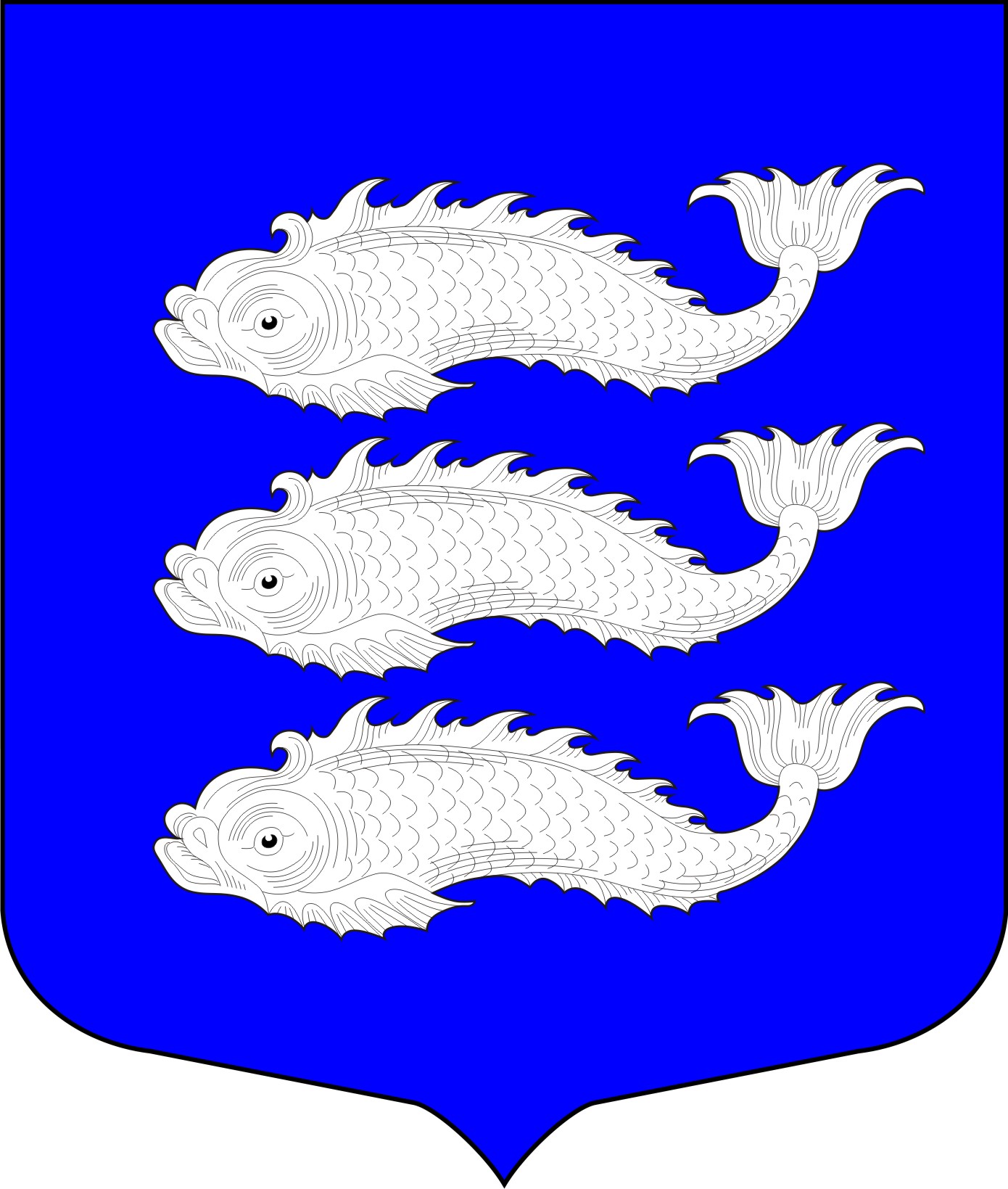 Для граждан
Оглавление
НАЗАД
Ведомственные целевые программы МО Васильевский за 1-й квартал 2020 года:
Структура ведомственных целевых программ                                                                     3
Исполнение ведомственных целевых программ                                                                 4
Динамика исполнения ведомственных целевых программ                                               7
Доходы бюджета МО Васильевский за 1-й квартал 2020 финансового года:
Структура доходов бюджета                                                                                                      9
Исполнение доходов бюджета                                                                                                10
Динамика доходов бюджета                                                                                                    11
Расходы бюджета МО Васильевский за 1-й квартал 2020 финансового года:
Структура расходов бюджета                                                                                                  12
Исполнение расходов бюджета                                                                                              13
Динамика расходов бюджета                                                                                                  14
Контактная информация                                                                                                            15
ДАЛЕЕ
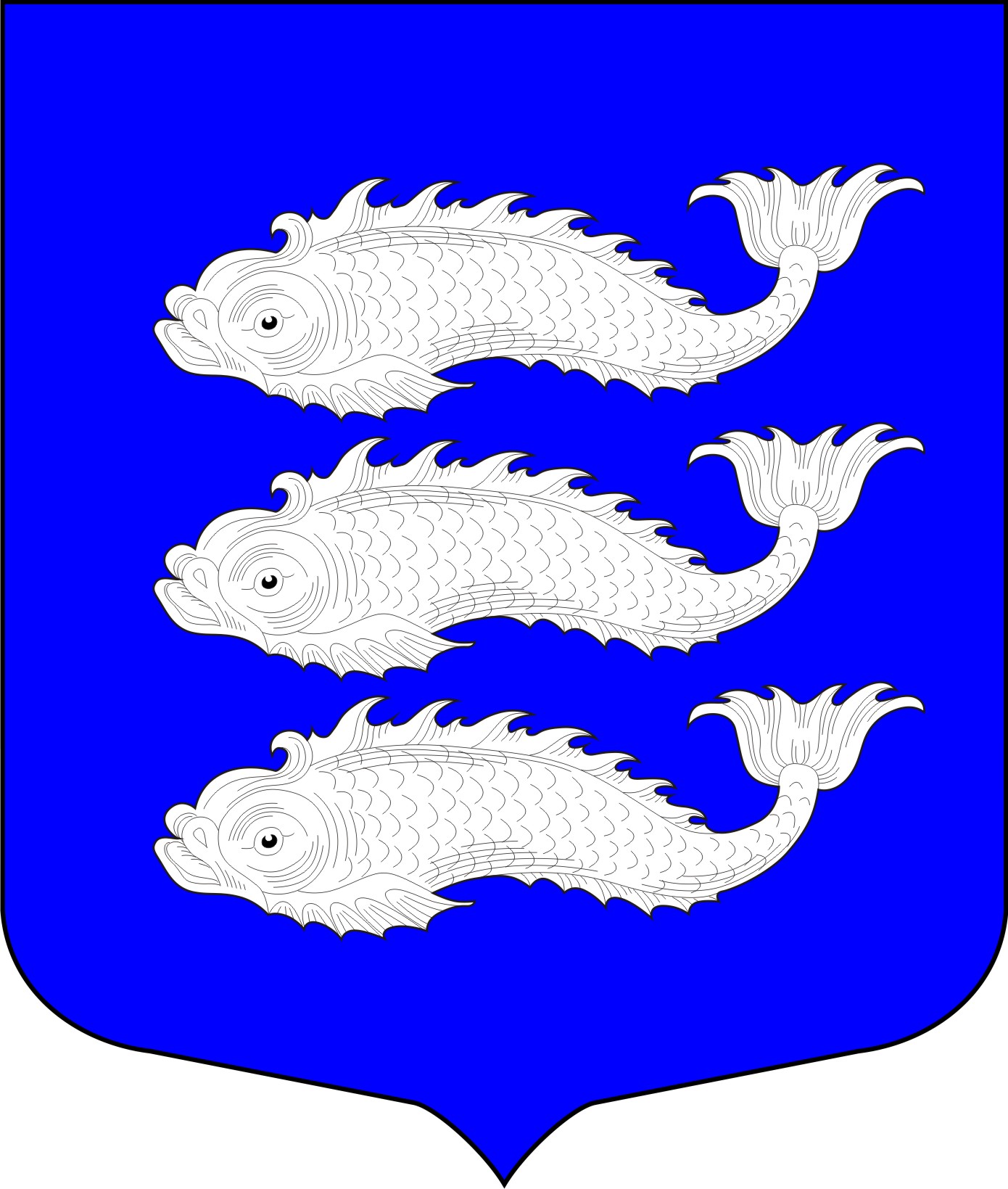 Ведомственные целевые программы
МО Васильевский за 1-й квартал 2020 года
НАЗАД
оглавление
Формирование архивного фонда
0,22 %
Защита прав потребителей
0,09 %
Обучение действиям при ГО и ЧС
0,30 %
Общественные работы
0,22 %
Трудоустройство несовершеннолетних
1,01 %
Развитие малого бизнеса
0,12 %
Структура Ведомственных целевых программ (план)
ДАЛЕЕ
Профессиональное образование
0,61 %
Охрана окружающей среды
0,22 %
Профилактика ДТТ
0,33 %
Профилактика правонарушений
0,03 %
Профилактика терроризма
0,06 %
Профилактика наркомании
0,06 %
Охрана здоровья от табачного дыма
0,12 %
Профилактика межнациональных конфликтов
0,05 %
Благоустройство
58,62 %
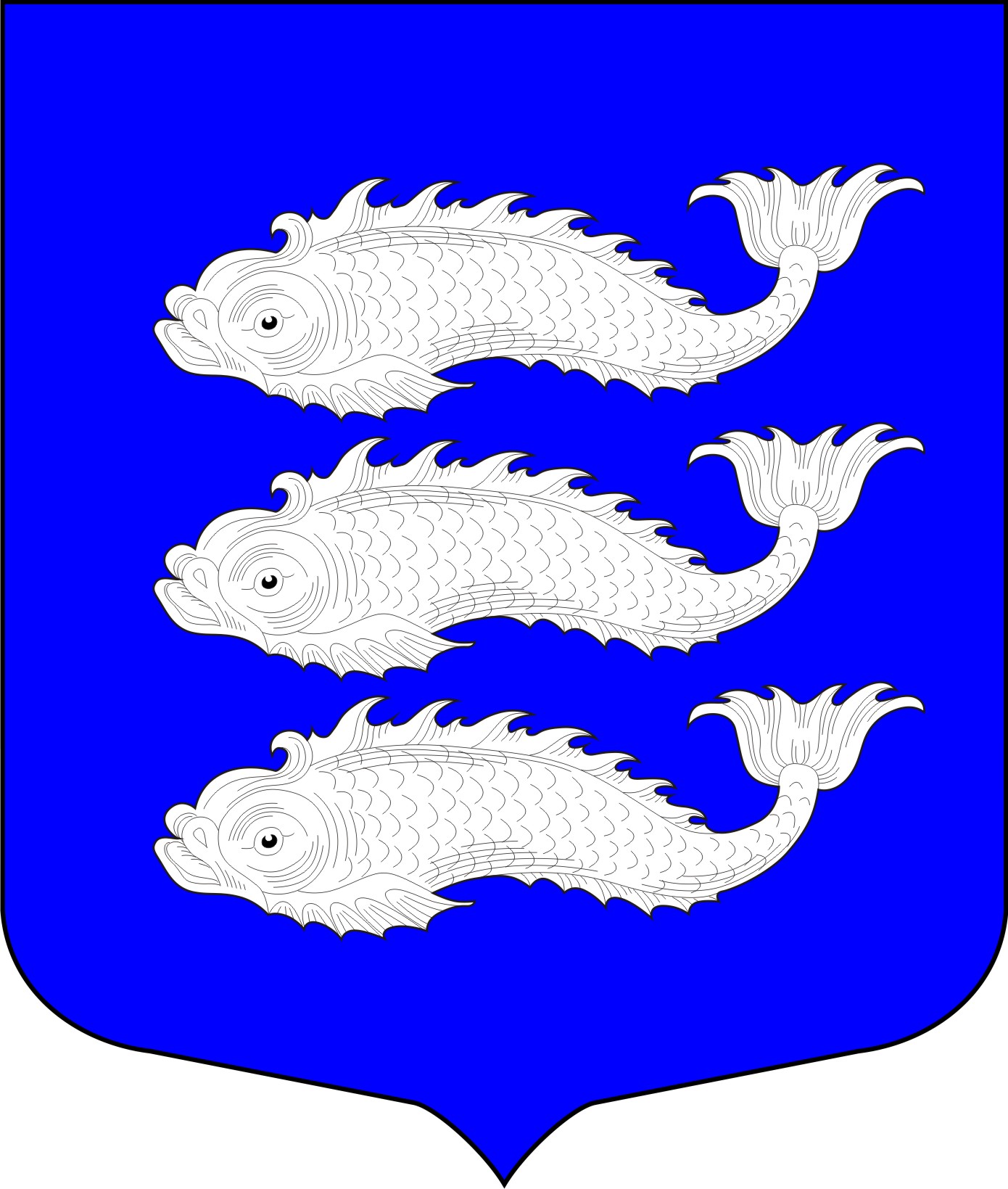 Городские праздничные мероприятия
18,54 %
Средства массовой информации
4,03 %
Сохранение местных традиций
4,98 %
Физкультурно-оздоровительные мероприятия
3,73 %
Досуговые мероприятия
6,31 %
Ведомственные целевые программы
МО Васильевский за 1-й квартал 2020 года
НАЗАД
оглавление
Исполнение Ведомственных целевых программ
ДАЛЕЕ
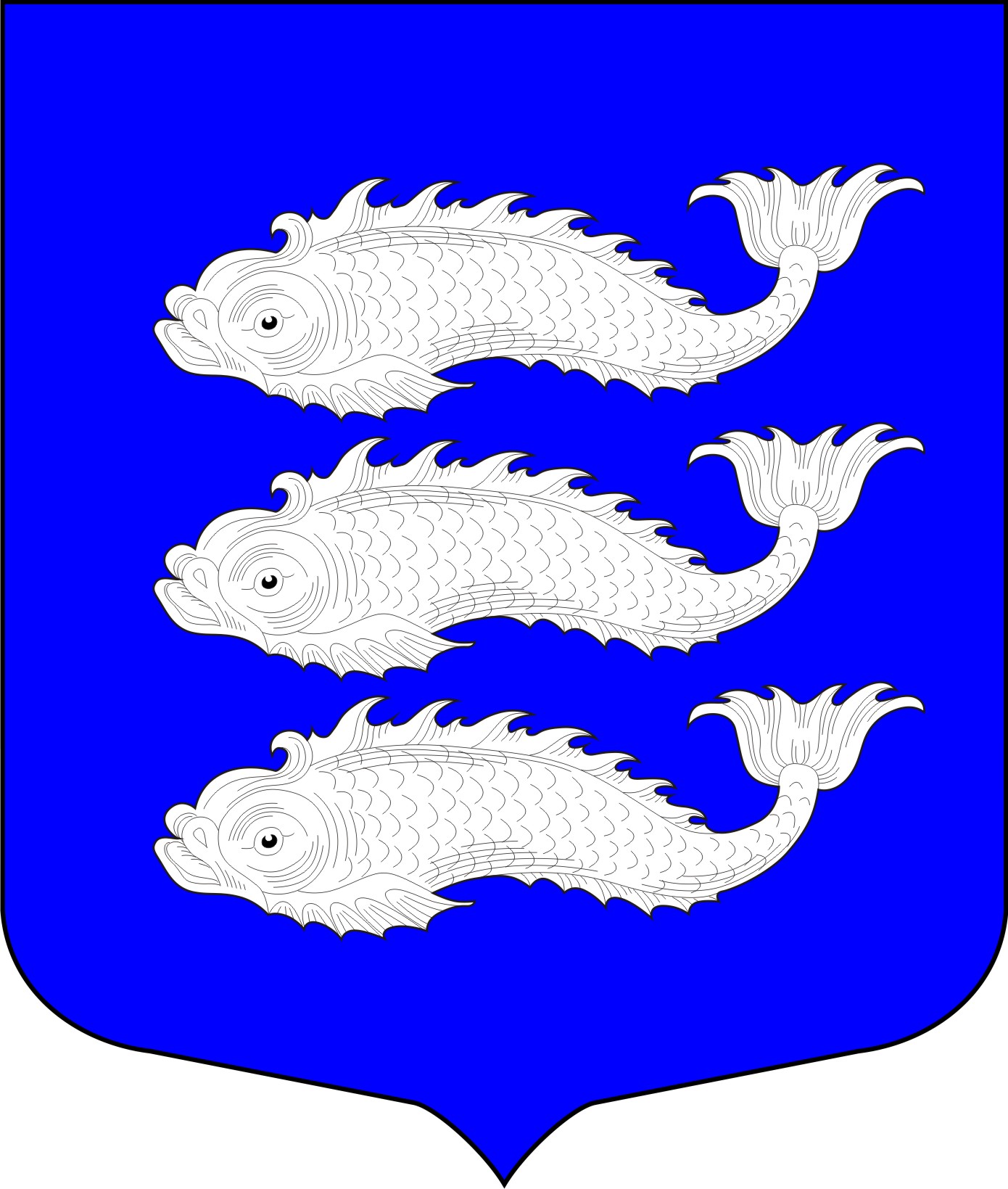 Ведомственные целевые программы
МО Васильевский за 1-й квартал 2020 года
НАЗАД
оглавление
Исполнение Ведомственных целевых программ (продолжение)
ДАЛЕЕ
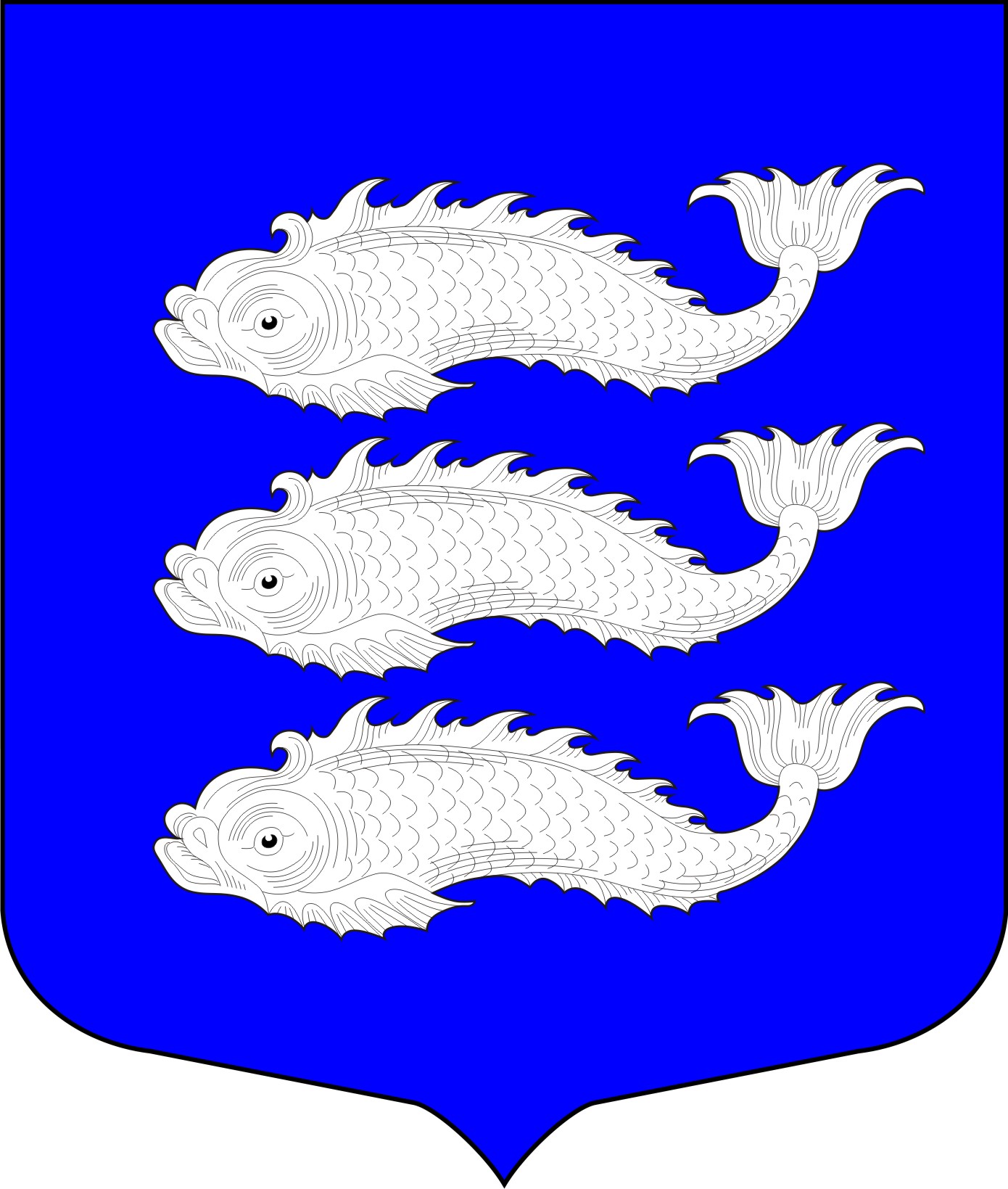 Ведомственные целевые программы
МО Васильевский за 1-й квартал 2020 года
НАЗАД
оглавление
Исполнение Ведомственных целевых программ (окончание)
ДАЛЕЕ
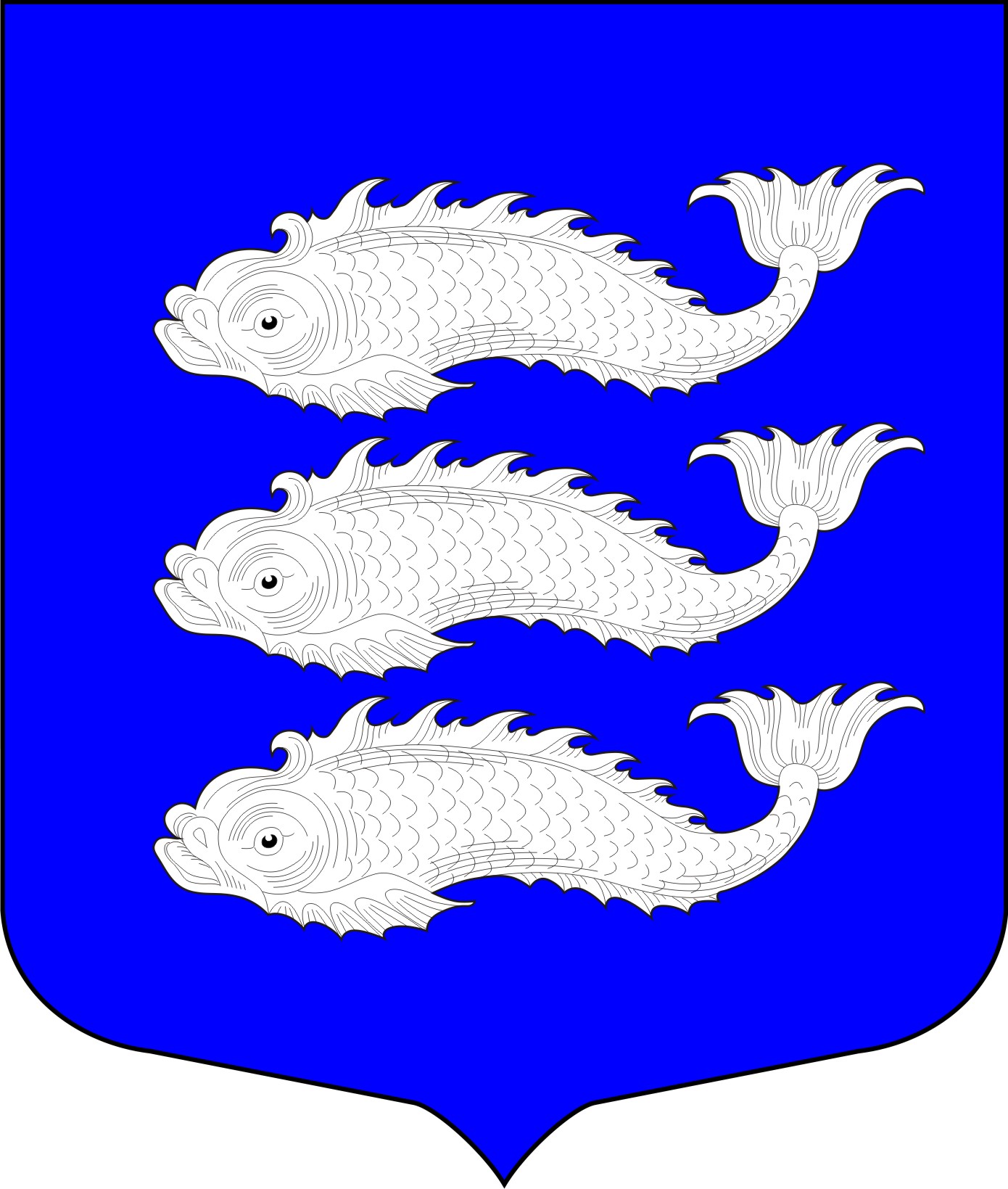 Ведомственные целевые программы
МО Васильевский за 1-й квартал 2020 года
НАЗАД
оглавление
Динамика исполнения ведомственных целевых программ в тыс. руб.
ДАЛЕЕ
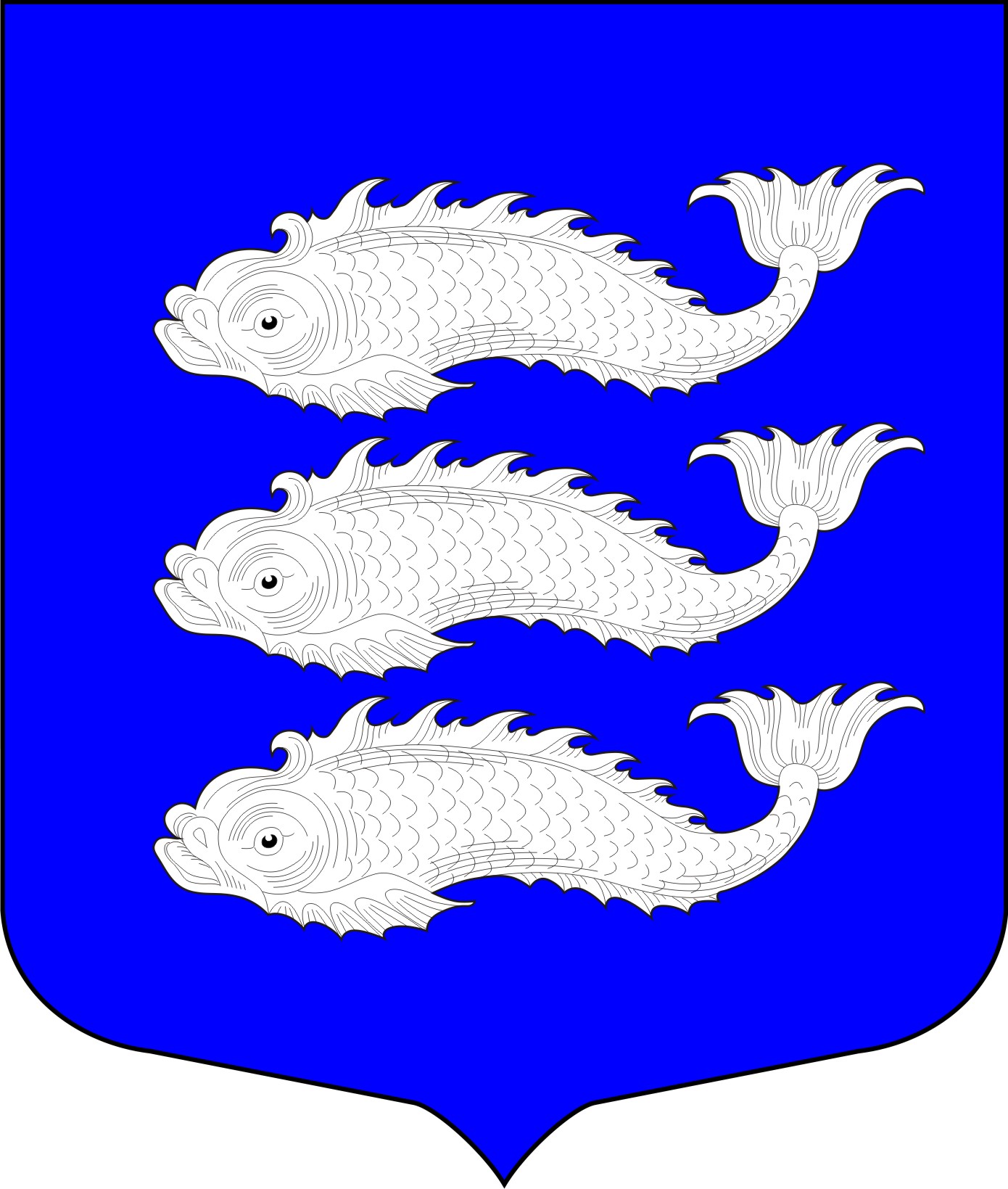 Ведомственные целевые программы
МО Васильевский за 1-й квартал 2020 года
НАЗАД
оглавление
Динамика исполнения ведомственных целевых программ (окончание)
ДАЛЕЕ
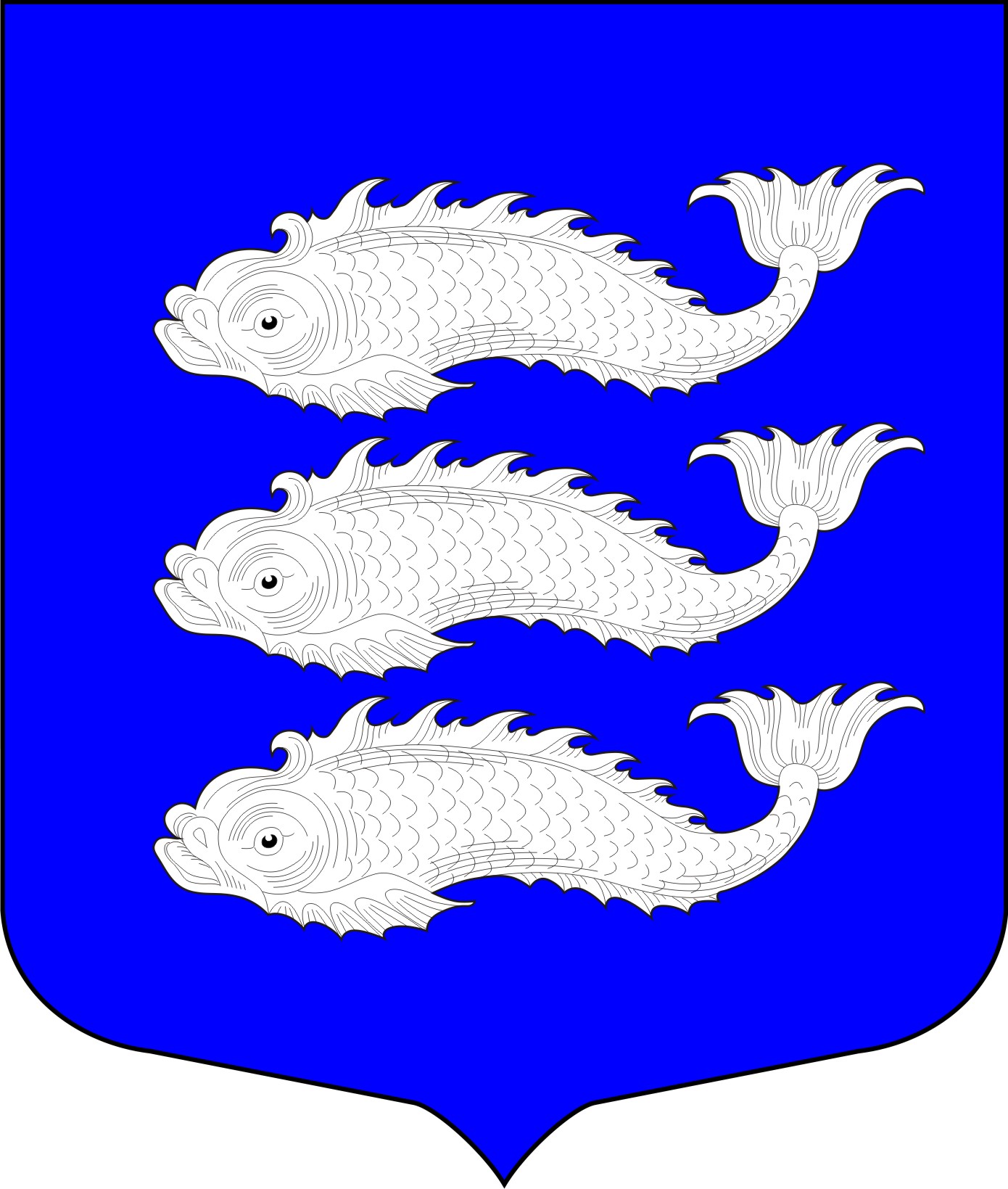 Доходы бюджета 
МО Васильевский за 1-й квартал 2020 финансового года
НАЗАД
оглавление
ДАЛЕЕ
Структура доходов бюджета (план)
Налоги на совокупный доход 73,50 %
Безвозмездные поступления
 17,14 %
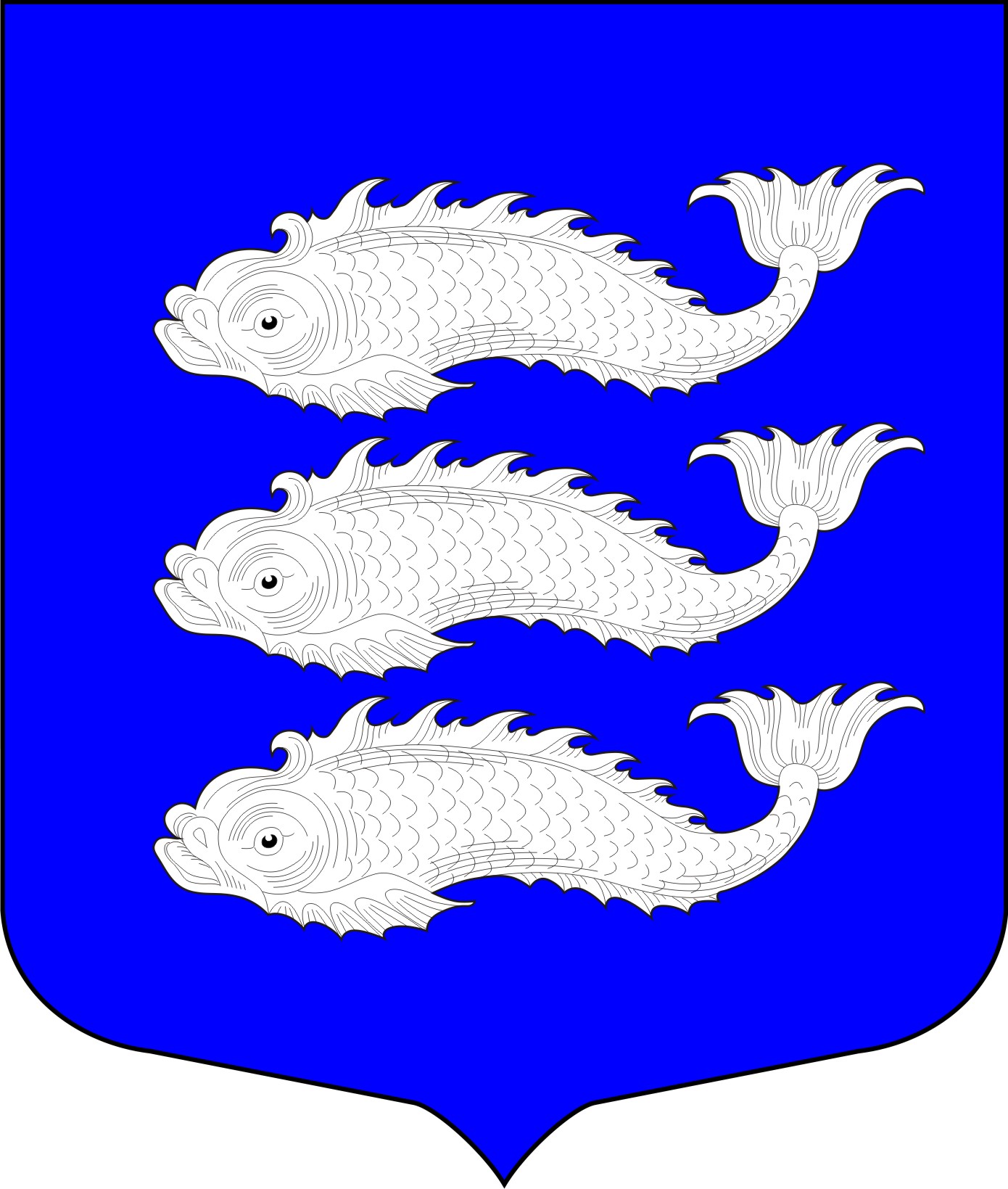 Прочие неналоговые доходы
 0,01 %
Доходы от компенсации затрат 0,70 %
Штрафы, санкции, возмещения ущерба 8,66 %
Доходы бюджета
МО Васильевский за 1-й квартал 2020 финансового года
НАЗАД
оглавление
ДАЛЕЕ
Исполнение доходов бюджета (тыс./руб.)
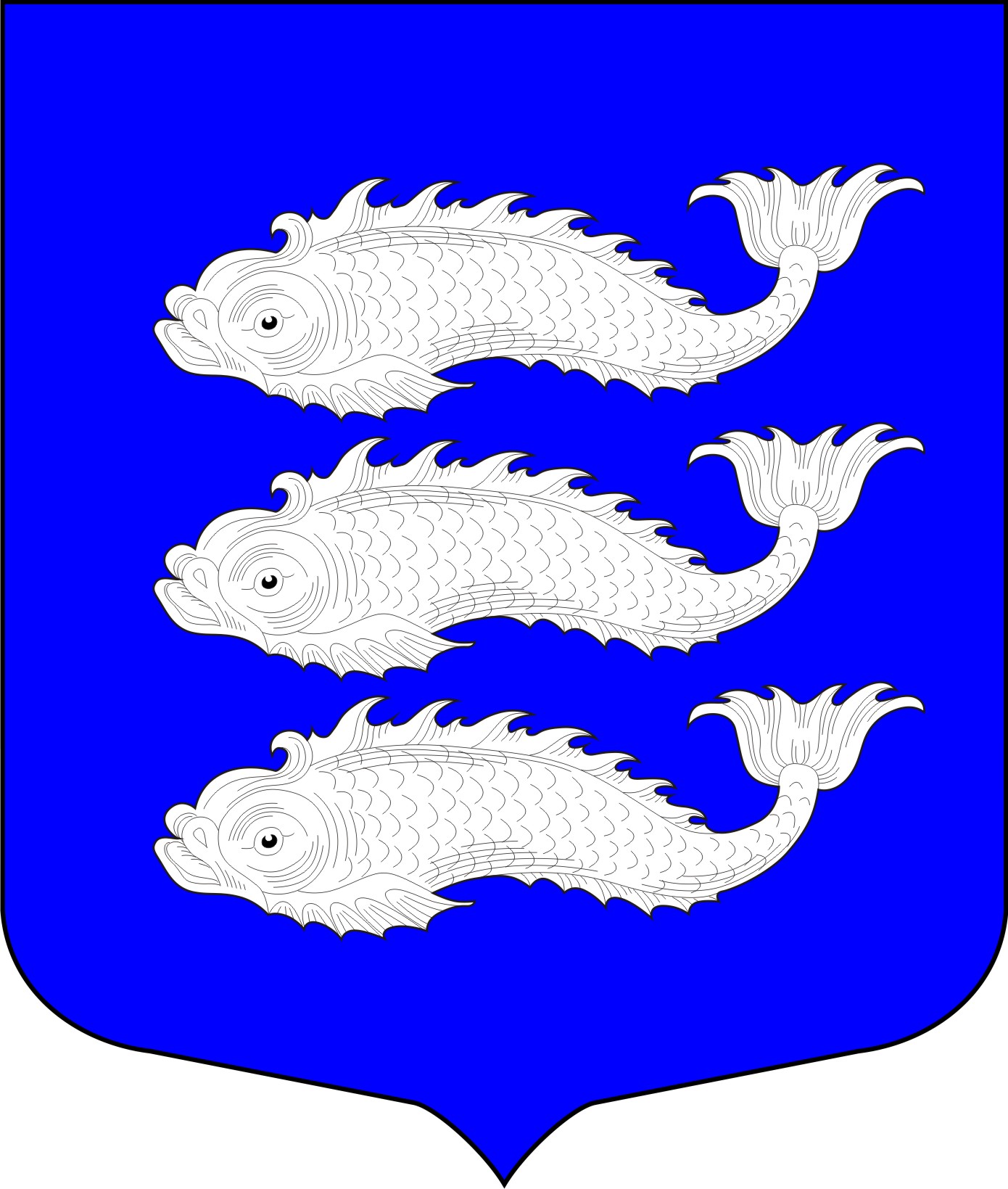 Доходы бюджета
МО Васильевский за 1-й квартал 2020 финансового года
НАЗАД
оглавление
ДАЛЕЕ
Динамика доходов бюджета (тыс./руб.)
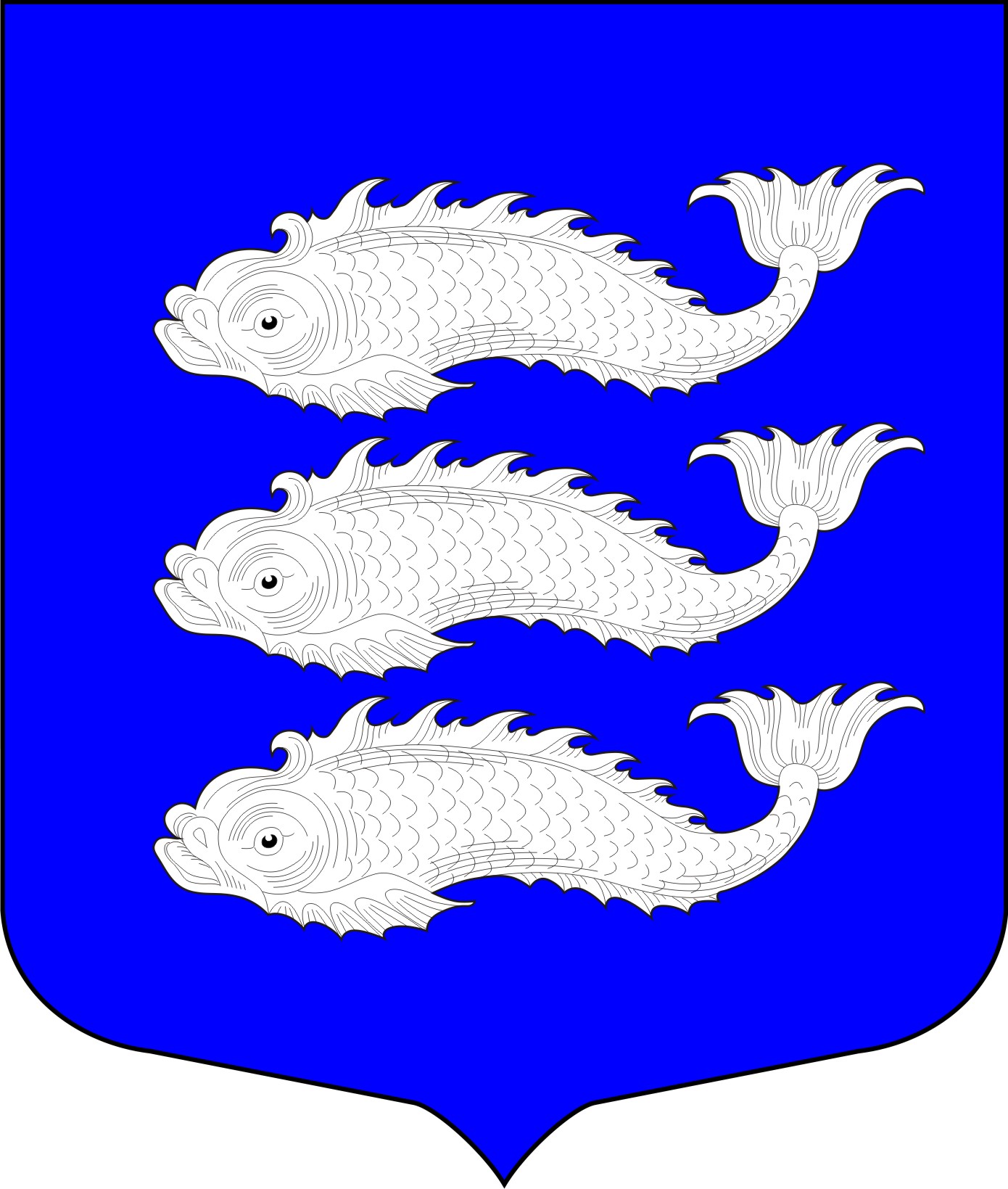 Расходы бюджета 
МО Васильевский за 1-й квартал 2020 финансового года
НАЗАД
оглавление
ДАЛЕЕ
Структура расходов бюджета (план)
Национальная экономика
0,75 %
Жилищно-коммунальное хозяйство
41,58 %
Национальная безопасность
0,17 %
Охрана окружающей среды
0,12 %
Общегосударственные вопросы
21,60 %
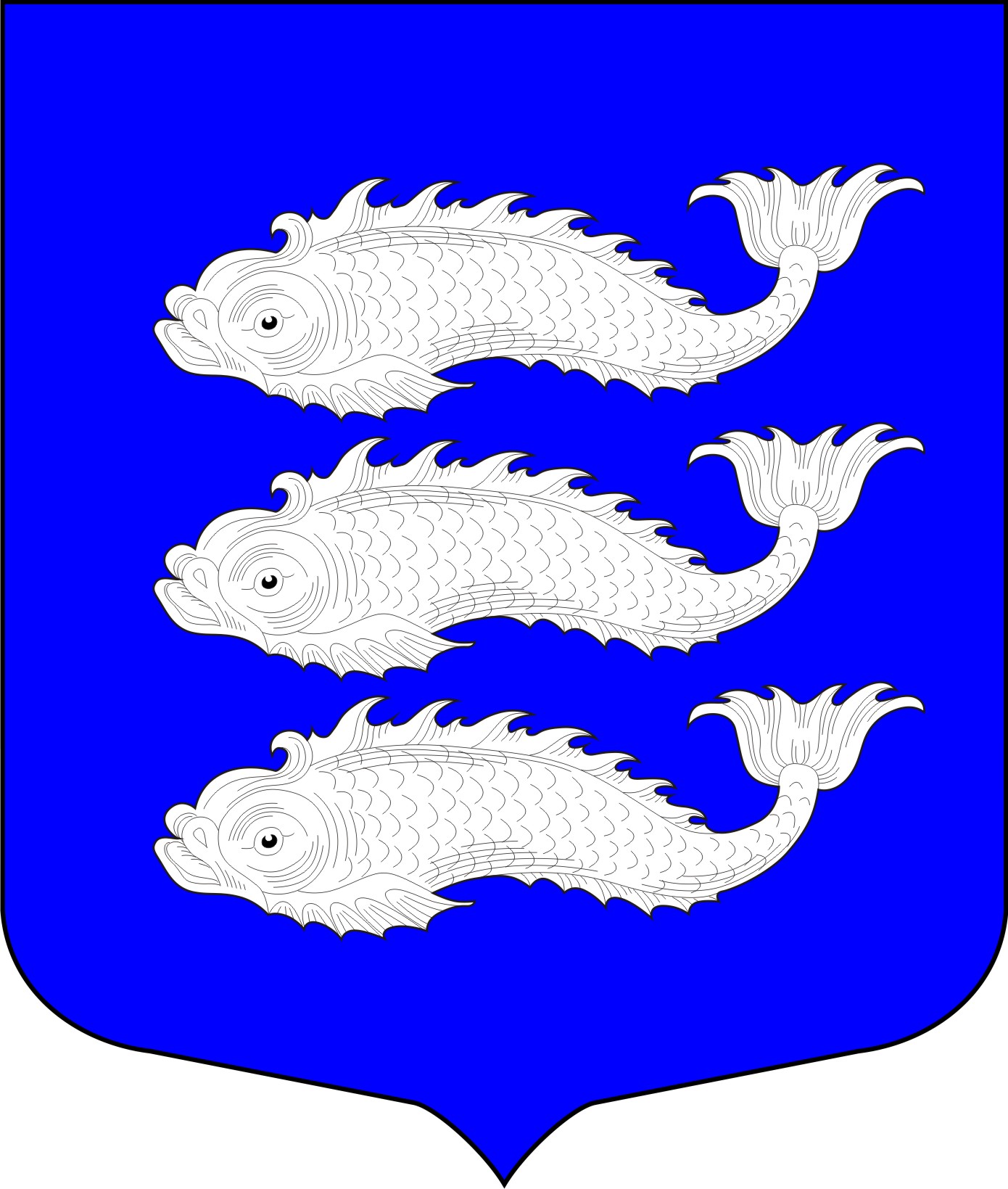 Образование
0,62 %
Средства массовой информации
2,25 %
Культура, кинематография 
16,64 %
Физическая культура и спорт 
2,08 %
Социальная политика 
14,18 %
Расходы бюджета 
МО Васильевский за 1-й квартал 2020 финансового года
НАЗАД
оглавление
ДАЛЕЕ
Исполнение расходов бюджета (тыс./руб.)
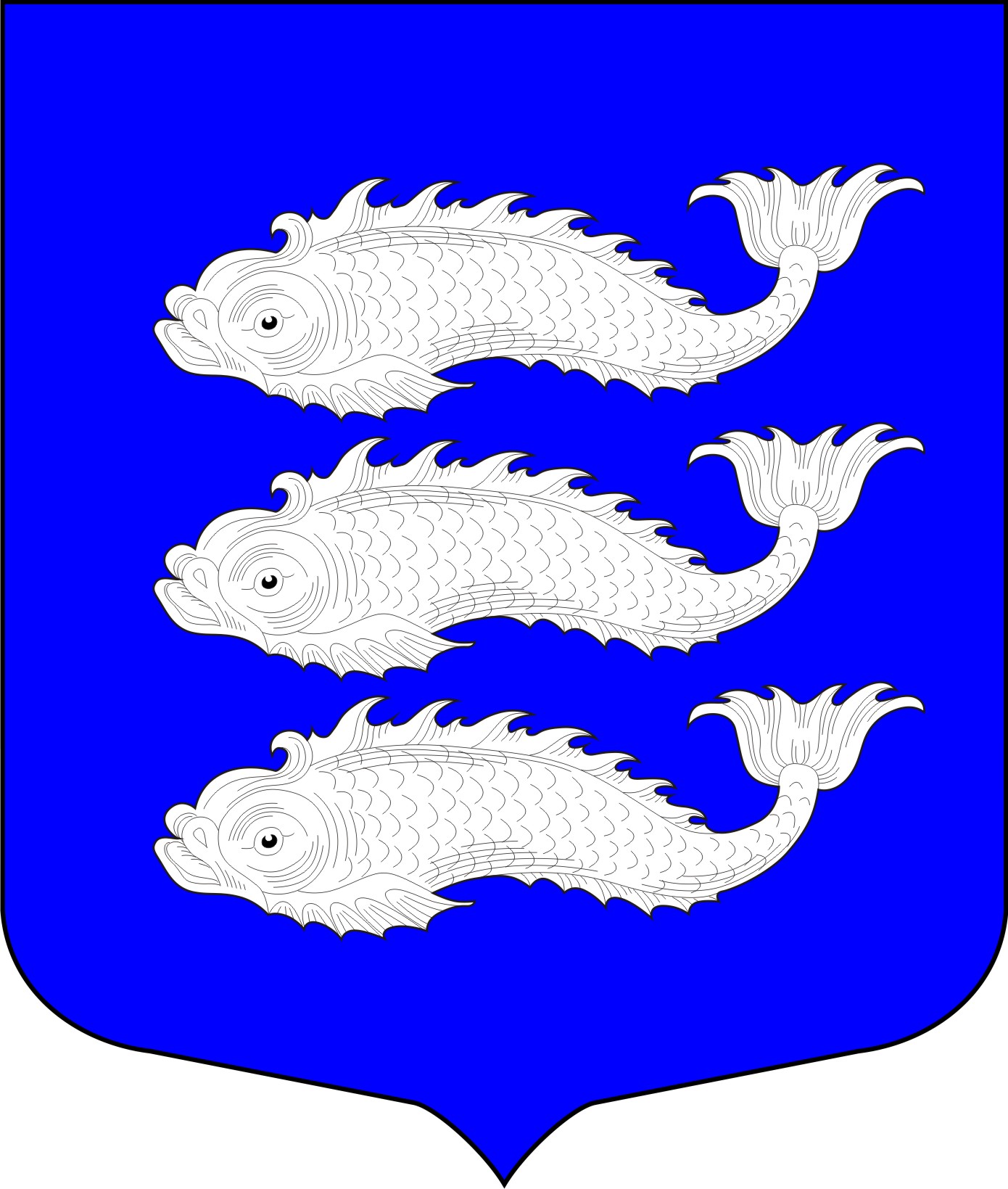 Расходы бюджета 
МО Васильевский за 1-й квартал 2020 финансового года
НАЗАД
оглавление
Динамика расходов
ДАЛЕЕ
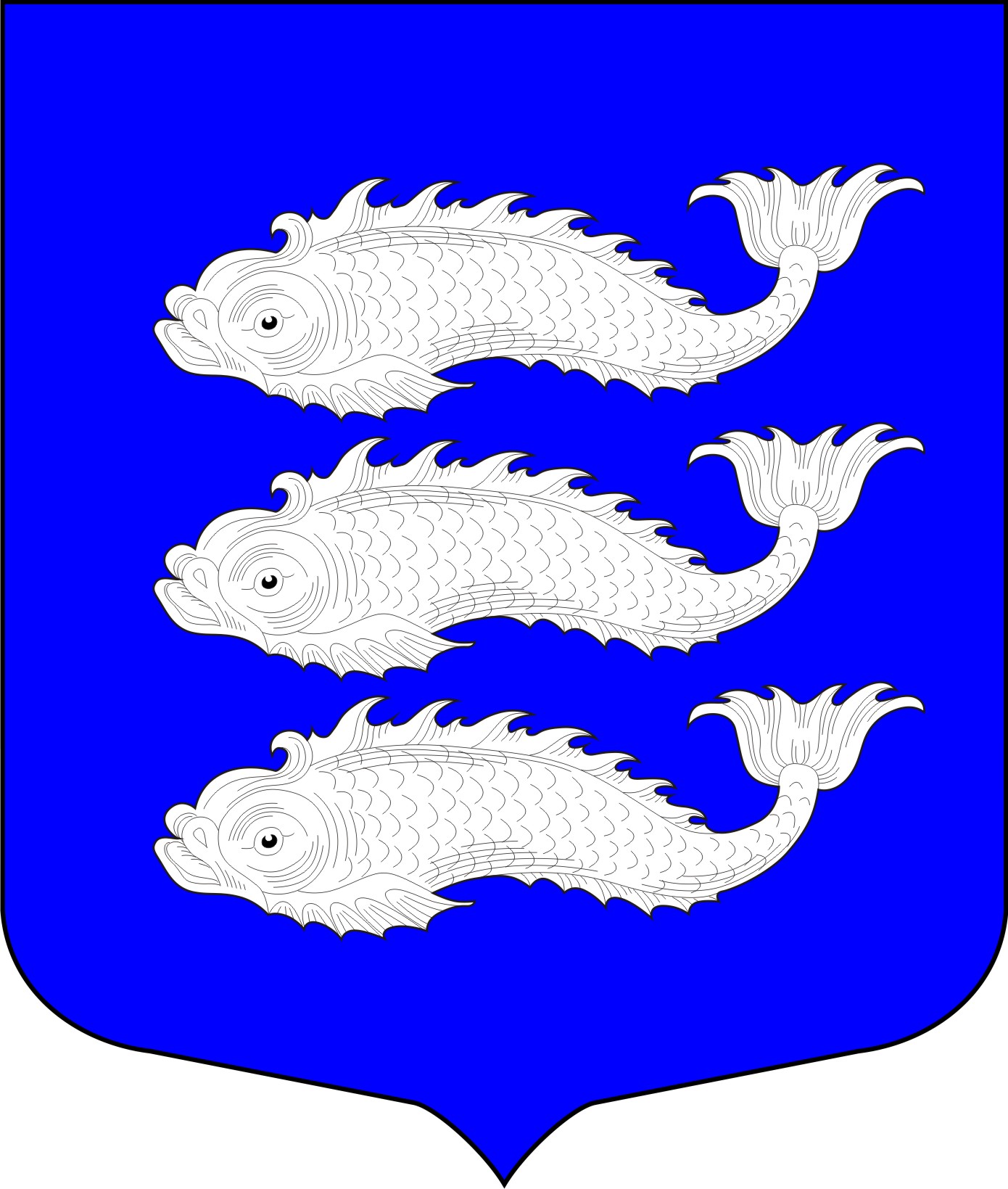 Контактная информация МО Васильевский
НАЗАД
оглавление
Руководство:
ДАЛЕЕ
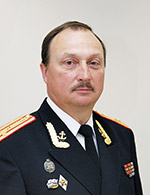 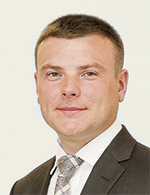 Иванов Дмитрий Владимирович
Глава местной администрации внутригородского муниципального образования Санкт-Петербурга муниципальный округ Васильевский
Фигурин Игорь Стефанович
Глава внутригородского муниципального образования Санкт-Петербурга муниципальный округ Васильевский
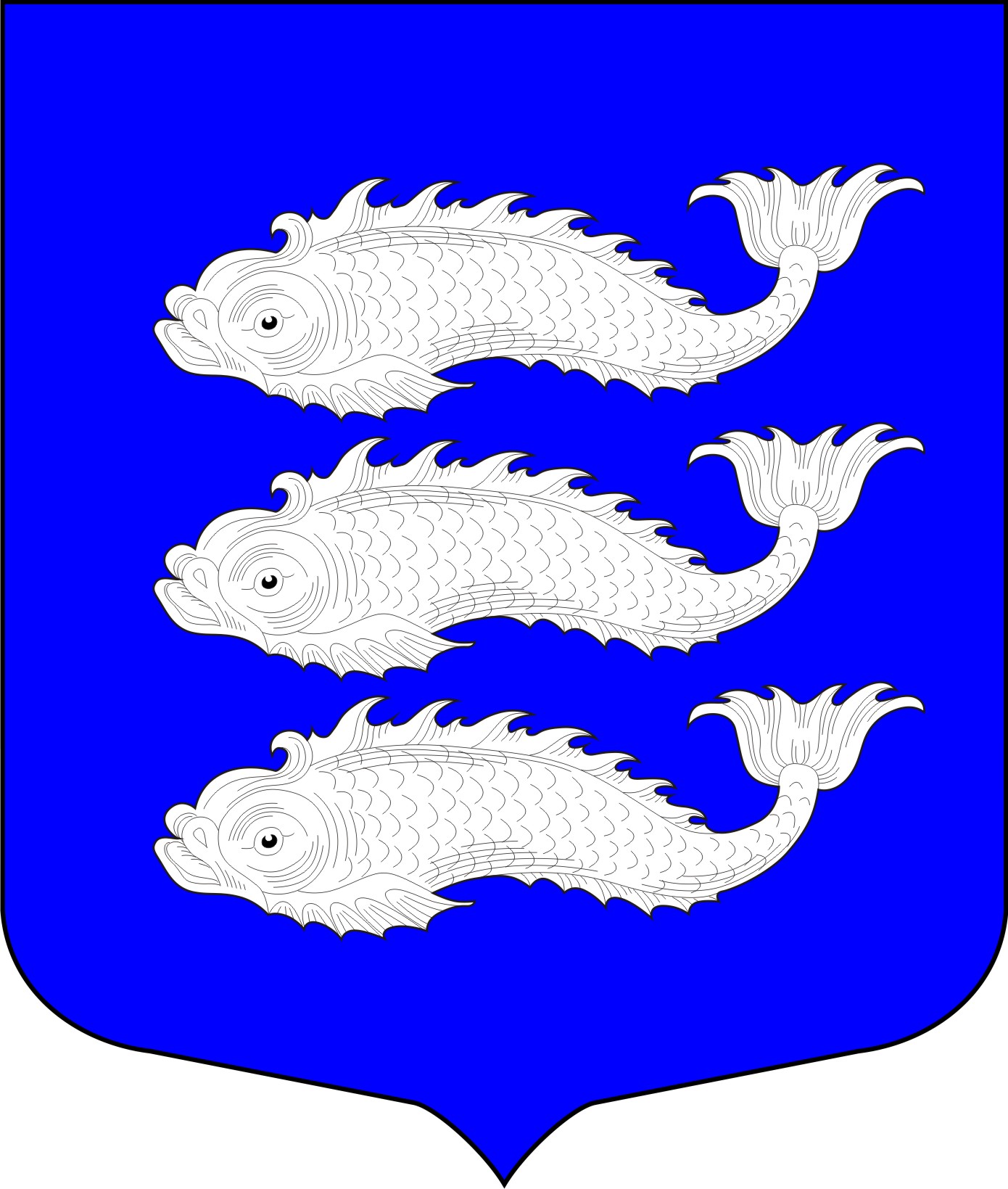 Прием граждан:  каждый Вторник с 15:00 до 18:00
Прием избирателей: 1-й и 3-й Четверг с 16:00 до 18:00
Телефон/факс: 328-58-31, 323-32-34, 323-32-61Сайт: https://www.msmov.spb.ru       e-mail: mcmo8@mail.ruПочтовый адрес: 199004, Санкт-Петербург, 4-я линия В.О., д. 45, каб. №2